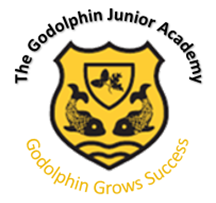 Class Teacher 
Recruitment Pack
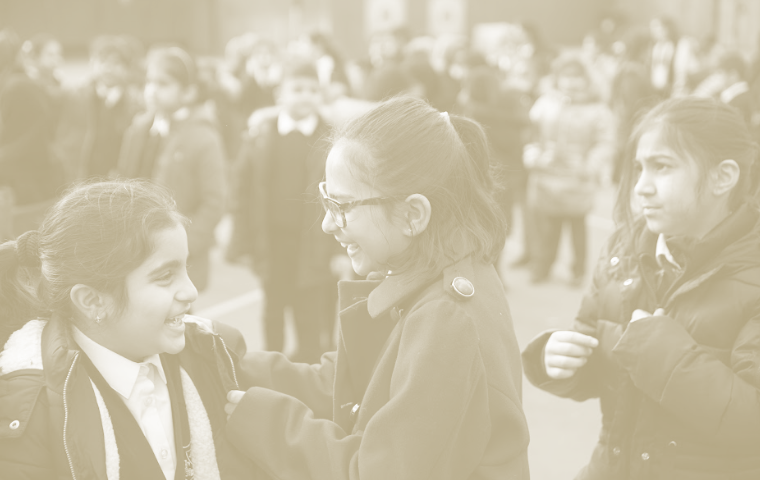 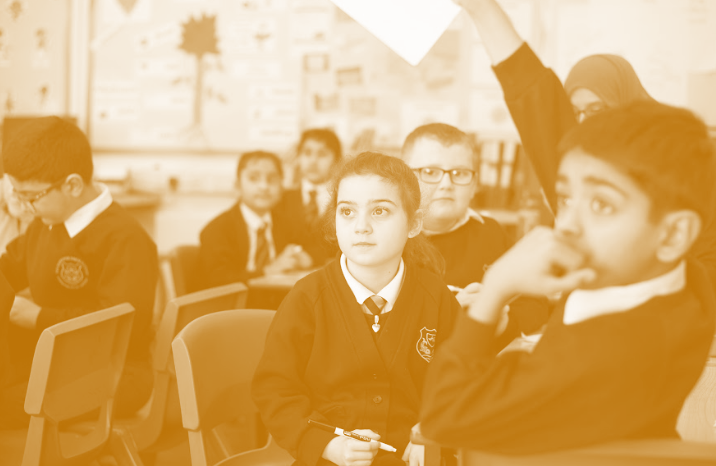 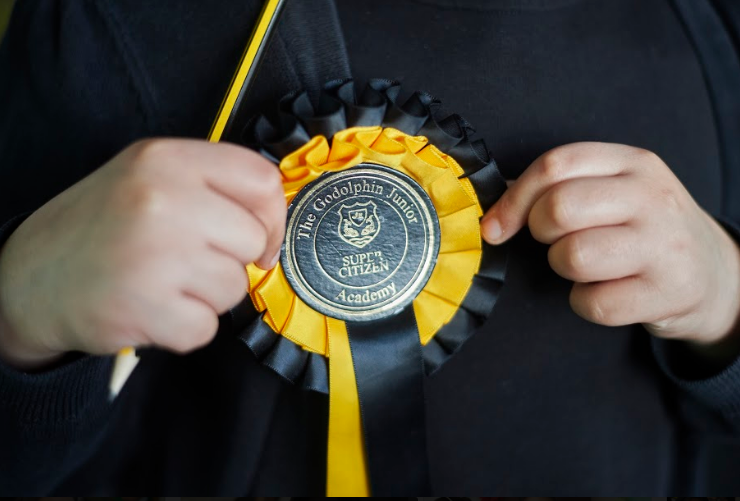 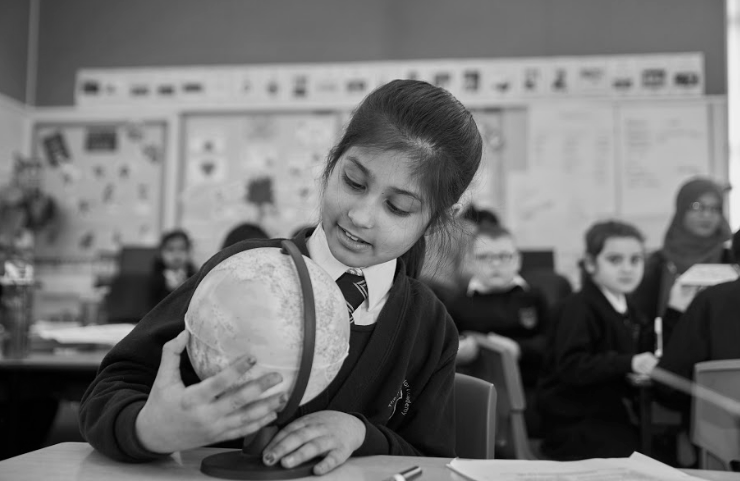 WELCOME TO
GODOLPHIN JUNIOR ACADEMY
Dear Applicant, 

Thank you for your interest in a role at  Godolphin Junior Academy. I hope you find this information pack a useful introduction to our school. 

Godolphin Junior Academy is a large, four-four entry junior school in Slough. Slough can be easily reached from the M40, M4and M25 and is only a twenty minute train journey from London Paddington. 

Our aim is for all pupils to be successful. We believe in every child and we make sure that our ambitious curriculum is tailored so that every child can achieve their very best. We share the belief that our young people are capable of amazing things. 

As a teacher in our school you will be valued, developed in your role and encouraged to be creative and imaginative. Pupils at Godolphin behave exceptionally well and have impeccable manners because they are taught well and relationships are strong. Our parents are incredibly supportive and they recognise that we are a team around their child. 

The successful candidate will have drive and enthusiasm and will be committed to  securing the highest academic standards for our pupils. They will be professional and will have excellent interpersonal skills.  Outstanding teaching and learning is at the heart of our school development. 

The deadline for applications is 12pm on Monday 10th May 2021. Shortlisting will be the same day. For more information about the Academy, please visit our website. If you have any questions or wish to discuss the role, please contact Office Manager Claudia Balague on 01753 521 481 or email gjaoffice@theparkfederation.org

We wish you the best of luck with your application and look forward to meeting you. 

Yours faithfully, 
Helen Abell, Principal, Godolphin Junior Academy
EXPECTATIONS AT GJA
BEHAVIOUR AND ATTITUDES
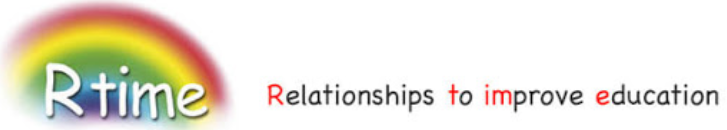 At Godolphin Junior Academy we believe that children should be taught how to socially interact, how to use manners and how to make the right choices by explicitly teaching these skills. We do this through an approach called R Time. 

R Time is an exciting, dynamic, fun-filled Personal and Social Education Programme. The emphasis is upon creating effective, respectful relationships by way of random pair work. R time has been shown to improve behaviour, reduce bullying, raise self-esteem and accelerate learning.
THE GODOLPHIN JUNIOR ACADEMY SCHOOL RULES
WE SHOW RESPECT AND GOOD MANNERS AT ALL TIMESWE CARE FOR EVERYONE AND EVERYTHING
WE FOLLOW INSTUCTIONS WITH THOUGHT AND CARE
These are three diamond rules at our school which we believe everybody, including staff, parents and visitors, should abide by.  These rules are used more as values and life skills which we teach our pupils and embed throughout the curriculum.  These values are key to making our school the caring and welcoming school that it is.
THE GJA CURRICULUM
A TEXT-BASED CURRICULUM
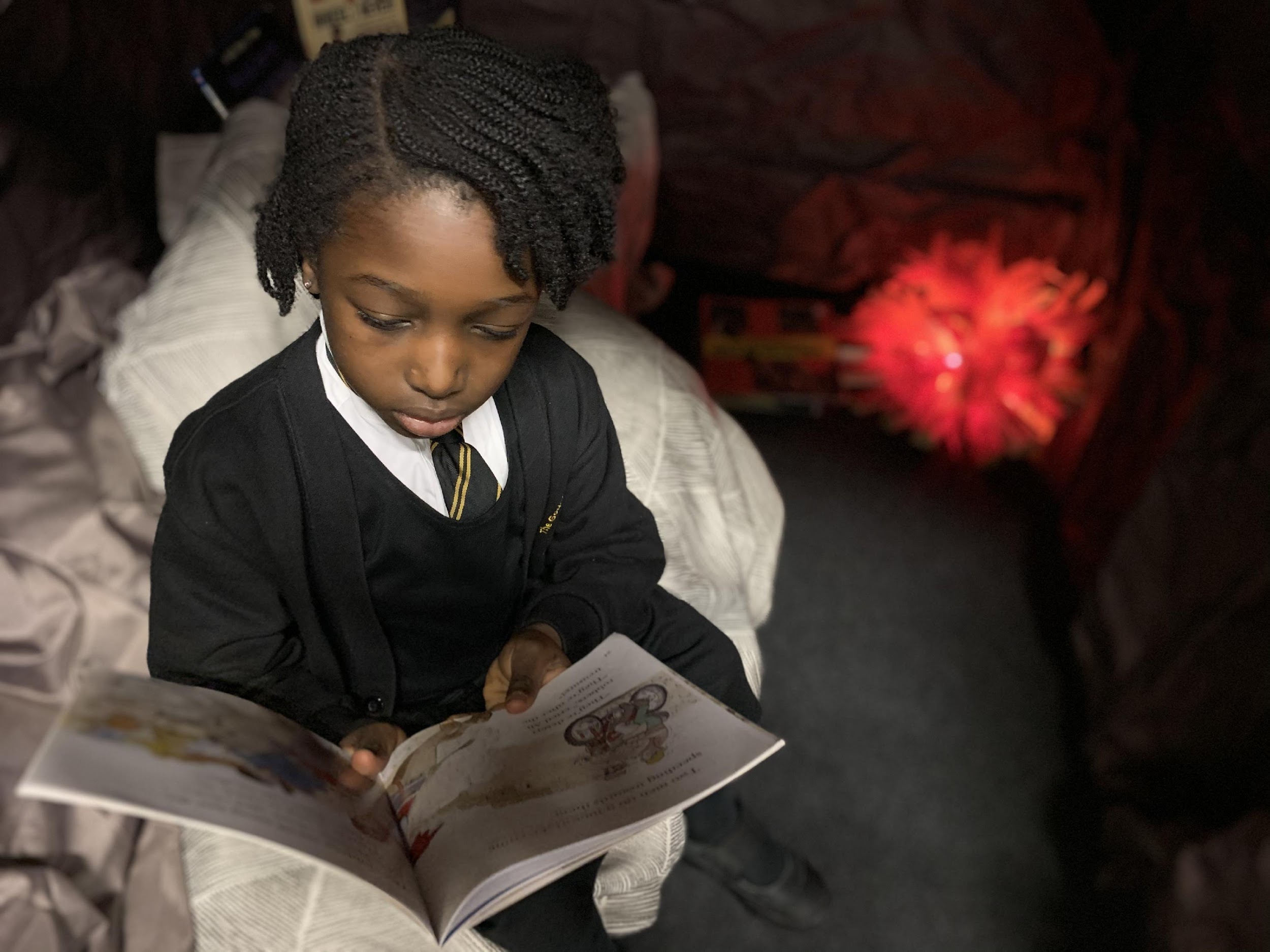 At Godolphin Junior Academy, we enable each and every child to explore, understand and appreciate the world around them by engaging them in high-quality literature from different times and places. 

Reading is at the very heart of our curriculum and our carefully selected class texts open the opportunities for children to travel the world, delve into historical past times, recognise the brilliance of scientists and explorers and analyse, question and compare political viewpoints. 

Through literature, we open our children’s mind’s eye so that they can almost live the experiences that they read about. Our wider curriculum is carefully linked to each class text and interweaves themes, concepts and topics within subjects and across year groups. Through these carefully-planned connections our pupils are able to acquire key knowledge to learn, make progress and lead as fully rounded, confident citizens.
SCHOOL INFORMATION
FACTS AND FIGURES
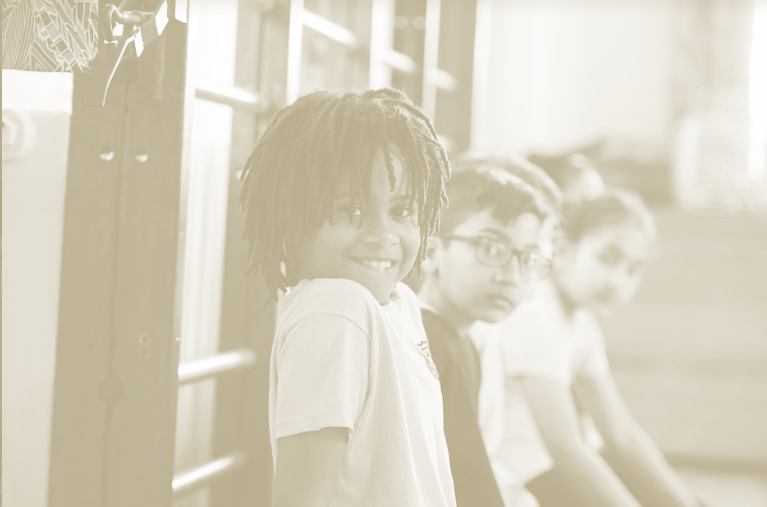 455
PUPILS ON ROLL
TYPE OF SCHOOL: Junior
AGE RANGE: 7 - 11
DENOMINATION: None
AVERAGE CLASS SIZE: 30
NURSERY: No
LOCATION: Slough
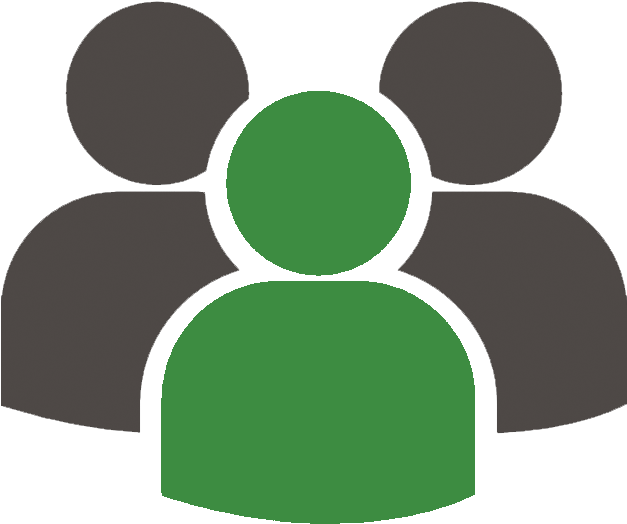 NQT
22 FTE teaching staff
1 Newly Qualified Teacher
EAL
81%
SEN
7%
PP
32%
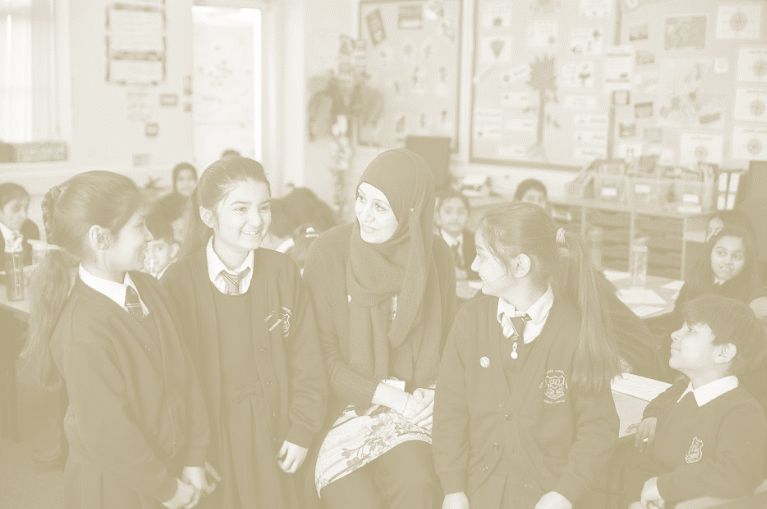 WHAT STAFF WHO JOINED GJA HAVE TO SAY
I joined Godolphin Junior Academy as a Vice Principal and it was the best decision of my career. This school is like no other. From the moment I stepped in the doors, it was clear that this school was warm and welcoming. All staff members are kind, caring and supportive. They are always there to lend a hand and guide you when necessary. Above all, the children are welcoming and a true delight. With wonderful behaviour and polite manners, you can spot a Godolphin pupil anywhere. The school offers tremendous opportunities for their children and everyone comes together to ensure it happens and to celebrate the successes. Godolphin is one of a kind and is somewhere you will be proud to work. A wonderful community. 
 - Miss Powell, Vice Principal
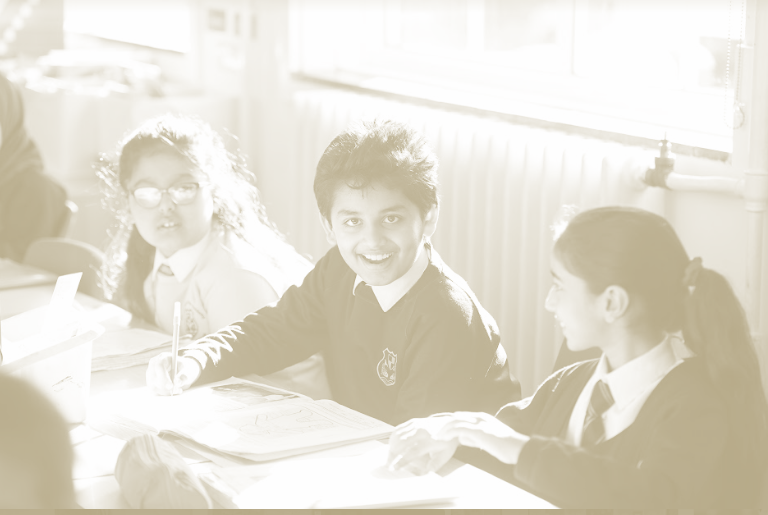 I joined Godolphin Junior Academy as the Assistant SENCO and EAL lead. From the moment I walked through the door I was immediately made to feel welcome. Friendly faces greeted me and I instantly felt a part of the team. Not only was I made to feel welcome by all the staff but the children were just as polite and enthusiastic in getting to know me. Pupils are respectful, resilient, hard working and eager to learn.
There is a strong work ethic and everyone is willing to go that extra mile for one another. I have been enhanced by various CPD opportunities, chances to learn from others and given chances to develop my skills by a supportive senior leadership team.
Godolphin offers both staff and pupils the chance to thrive. I am looking forward to personally continuing my journey at Godolphin
 - Mr. Dallibar, Assistant SENCO and EAL Lead
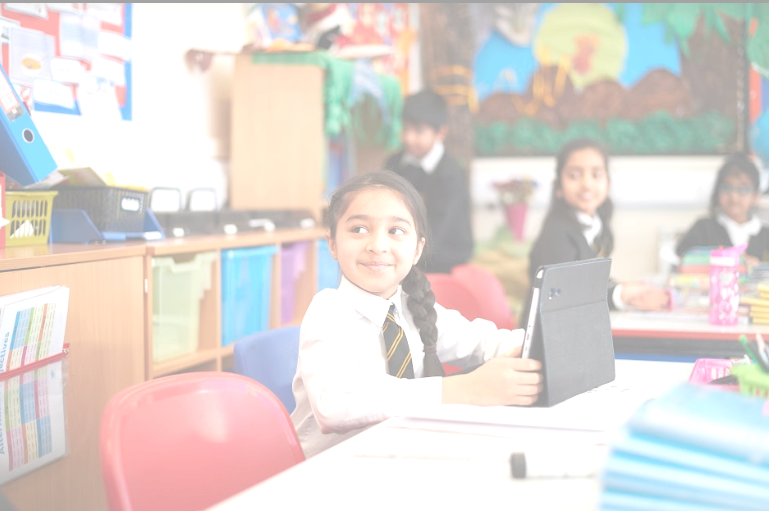 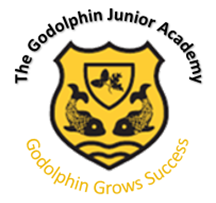 WHY JOIN
Godolphin Junior Academy
Enthusiastic children who are excited about learning

A committed and supportive staff

A diverse, supportive and high need community where you can make a real difference

Holistic, challenging and supportive CPD

Practical London transport links

Excellent learning environment 

Be part of a dedicated, progressive and enterprising leadership team

Opportunity to work alongside colleagues from seven partner schools within the Park Federation
WHY JOIN
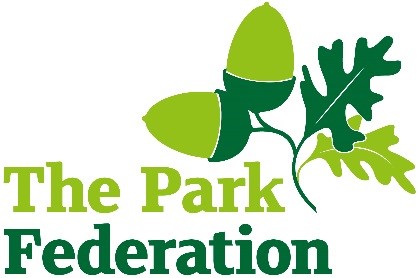 THE PARK FEDERATION
As a member of staff within the Federation you will have access to number of key benefits including :
High quality CPD both at academy level and at Trust level with a range of bespoke in house training opportunities for all staff. In addition, the Trust is licensed to deliver the NPQML and NPQSL courses, which are run annually.
An employee support programme through the Education Support Partnership which offers wellbeing and counselling
 A fully staffed, experienced Trust team who are there solely to support each academy with finance, HR, operations and premises
A commitment to collaboration across all eight schools with opportunities to share good practice and work together on shared projects and in cross federation teams
The Federation has a very clear vision:




 The Park Federation is committed to children and families and as such invests in two very special projects.
The Childhood Promise
We believe that childhood is a very special gift that should be treated with the utmost care. As key adults in a child’s life, we need to respect this unique gift and ensure that it is as perfect as possible for each boy and girl. We think that every child, without exception, is entitled to a set of experiences that they can deposit in a bank of childhood memories to remember and savour for a lifetime. Experiences like: a walk in the woods, a paddle in the sea, a picnic in the countryside, an outing to the theatre, a river boat journey, a trip on a train or a sightseeing tour of London! Each school year the  federation arranges and funds one of these special experiences for every child. 
Global Park 
The Federation’s own charity fundraising project. Through Action Aid, every year group in every school within the federation sponsors an individual child. In 2019 we are sponsoring 60 children as well as funding other worthwhile global charity work. 
Join us in making our federation a springboard to success!

Dr. Martin Young
Chief Executive
The Number One School of Choice for Local Families
Our schools are safe, happy places where creativity is prized. We value and nurture excellent behaviour, determination and ambitious academic standards. Professionalism, humility and service to the community guide everything we do.
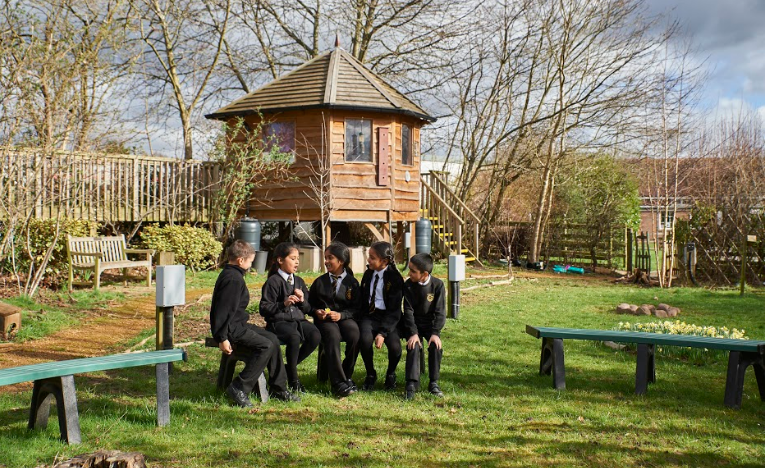 “Leaders have developed an interesting, engaging curriculum that immerses the children in their learning”
OFSTED 2019
“The school’s work to promote pupils’ personal development and welfare is outstanding.” 
OFSTED 2019
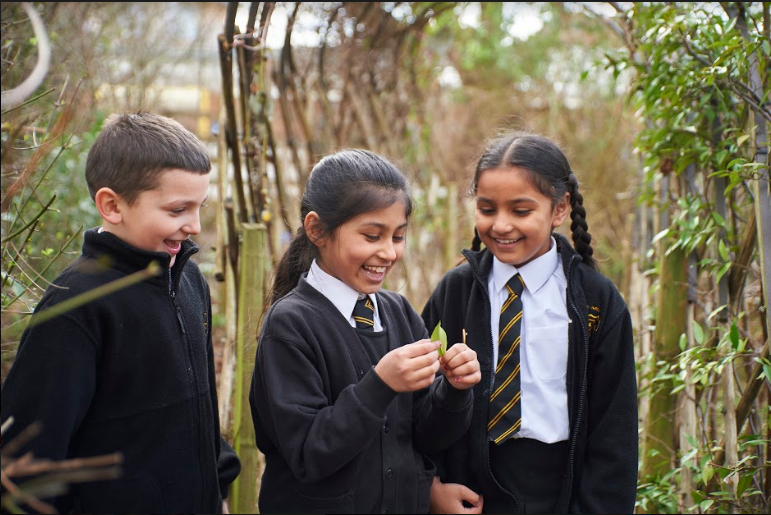 Pupils have a good understanding of the school rules and what they mean, for example the importance of showing respect to one another and being polite.

OFSTED 2019
JOB DESCRIPTION  Page 1 of 2
Main purpose of the job:















Teaching and Learning:
JOB DESCRIPTION    Page 2 of 2
Responsibilities:
PERSON SPECIFICATION  Page 1 of 2
PERSON SPECIFICATION  Page 2 of 2
IMPORTANT DATES